Figure 1 Targets for anti-platelet therapy. Adapted with permission from Meadows and Bhatt.63
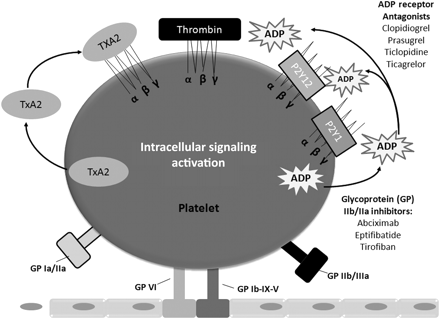 Eur Heart J Suppl, Volume 12, Issue suppl_D, September 2010, Pages D4–D13, https://doi.org/10.1093/eurheartj/suq020
The content of this slide may be subject to copyright: please see the slide notes for details.
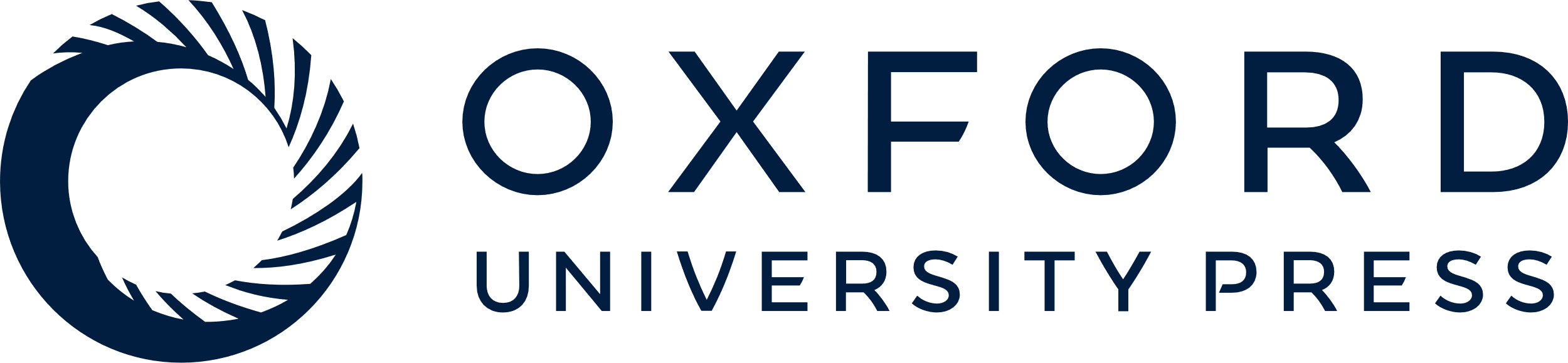 [Speaker Notes: Figure 1 Targets for anti-platelet therapy. Adapted with permission from Meadows and Bhatt.63


Unless provided in the caption above, the following copyright applies to the content of this slide: Published on behalf of the European Society of Cardiology. All rights reserved. © The Author 2010. For permissions please email: journals.permissions@oxfordjournals.org]
Figure 2 Acute treatment patterns by risk category. Adapted with permission from Roe et al.81
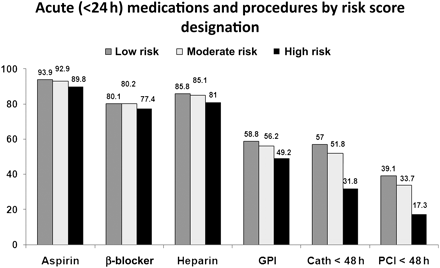 Eur Heart J Suppl, Volume 12, Issue suppl_D, September 2010, Pages D4–D13, https://doi.org/10.1093/eurheartj/suq020
The content of this slide may be subject to copyright: please see the slide notes for details.
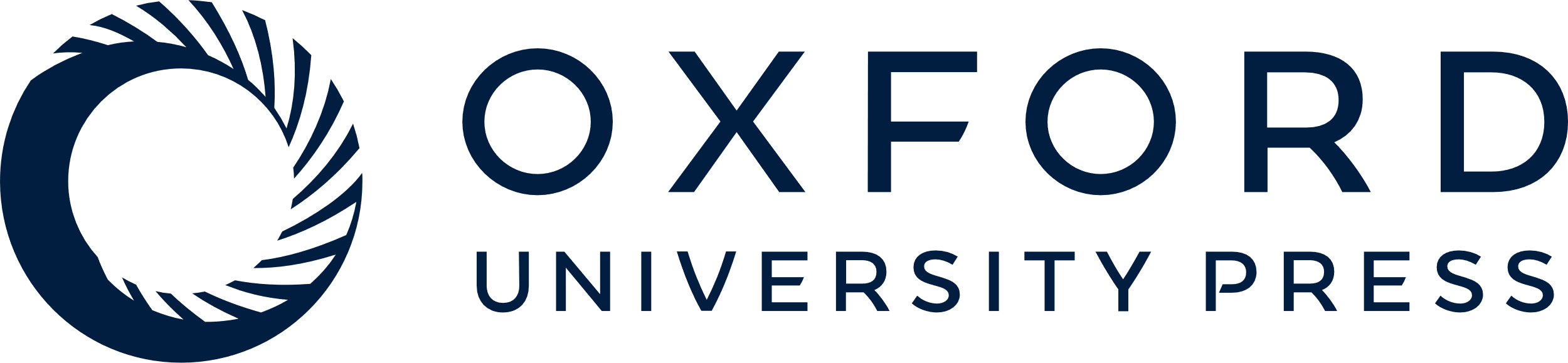 [Speaker Notes: Figure 2 Acute treatment patterns by risk category. Adapted with permission from Roe et al.81


Unless provided in the caption above, the following copyright applies to the content of this slide: Published on behalf of the European Society of Cardiology. All rights reserved. © The Author 2010. For permissions please email: journals.permissions@oxfordjournals.org]